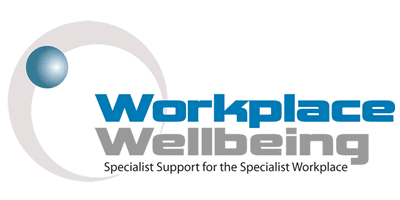 HAVS or HAVS Not
Dr John East MBE
Consultant Occupational Physician
Workplace Wellbeing
Definition
Hand Arm Vibration Syndrome (HAVS)

A disorder resulting from prolonged exposure to vibration, specifically to the hands and forearms while using vibrating tools.
Symptoms include numbness, tingling, and loss of nerve sensitivity. 
HAVS is a painful and potentially disabling condition of the fingers, hands, and arms due to vibration.
Workplace Wellbeing
History
Maurice Raynaud (1862) first reported manifestations of whiteness in the fingertips
Vibration White Finger (VWF) is a form of secondary Raynaud's, caused by exposure to vibration,  reported by Hamilton (1918)
Previous names included 'Spastic Anaemia', 'Pseudo-Raynaud's disease' and 'Dead Hand’.
Industrial lnjuries Advisory Council defined 'Vibration lnduced White Finger’
Workplace Wellbeing
History
VWF (the vascular element of HAVS) became a prescribed disease in April 1985
The term HAVS arrived in 1986 to include vascular, neurological and musculo-skeletal elements
Clinical Testing and Management of lndividuals Exposed to Hand Transmitted Vibration. Report by FOM 2004
Workplace Wellbeing
Legislation
Health And Safety At Work Act 1974.
Management Of Health And Safety At Work Regulations 1999.

Control of Vibrations Regulations 2005.
Workplace Wellbeing
Health and Surveillance
Risk Assessment is a prerequisite
Tier I – Initial Joiner’s Questionnaire
Tier 2 – Annual review of those exposed
Tier 3 – Review of concerns raised in Tier 2
Tier 4 – Physician Assessment required for formal diagnosis of HAVS and RIDDOR
Tier 5 – Standardised Tests - HSL
Workplace Wellbeing
Clinical Tests
General Examination
Cardiovascular Tests
Pulses & Blood Pressure
Adson’s Test
Allen's Test
Lewis-Prusik’s Test
Workplace Wellbeing
Clinical Tests
Neurological Tests
Tinel’s Test
Phalen’s Test 
Two Point Discrimination
Fine Touch
Dexterity
Workplace Wellbeing
Opinion
HAVS – Yes or No.
Differential Diagnosis
Carpal Tunnel Syndrome
Primary Raynaud's
Connective tissue disease
Trauma
Toxic
Arterial disease
Neurogenic
Dysglobulinaemia
Workplace Wellbeing
Advice
Confirm Diagnosis
RIDDOR
Referral
Further Investigation
Exposure 
Tools and working practices
Assess vibration levels and exposure
Maintenance schedules
Warmth/gloves/smoking
Workplace Wellbeing